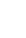 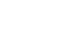 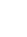 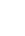 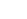 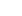 Lighting Integration with
protocol KNX/DALI
1
Lighting Control KNX/Dali
Light Evolution
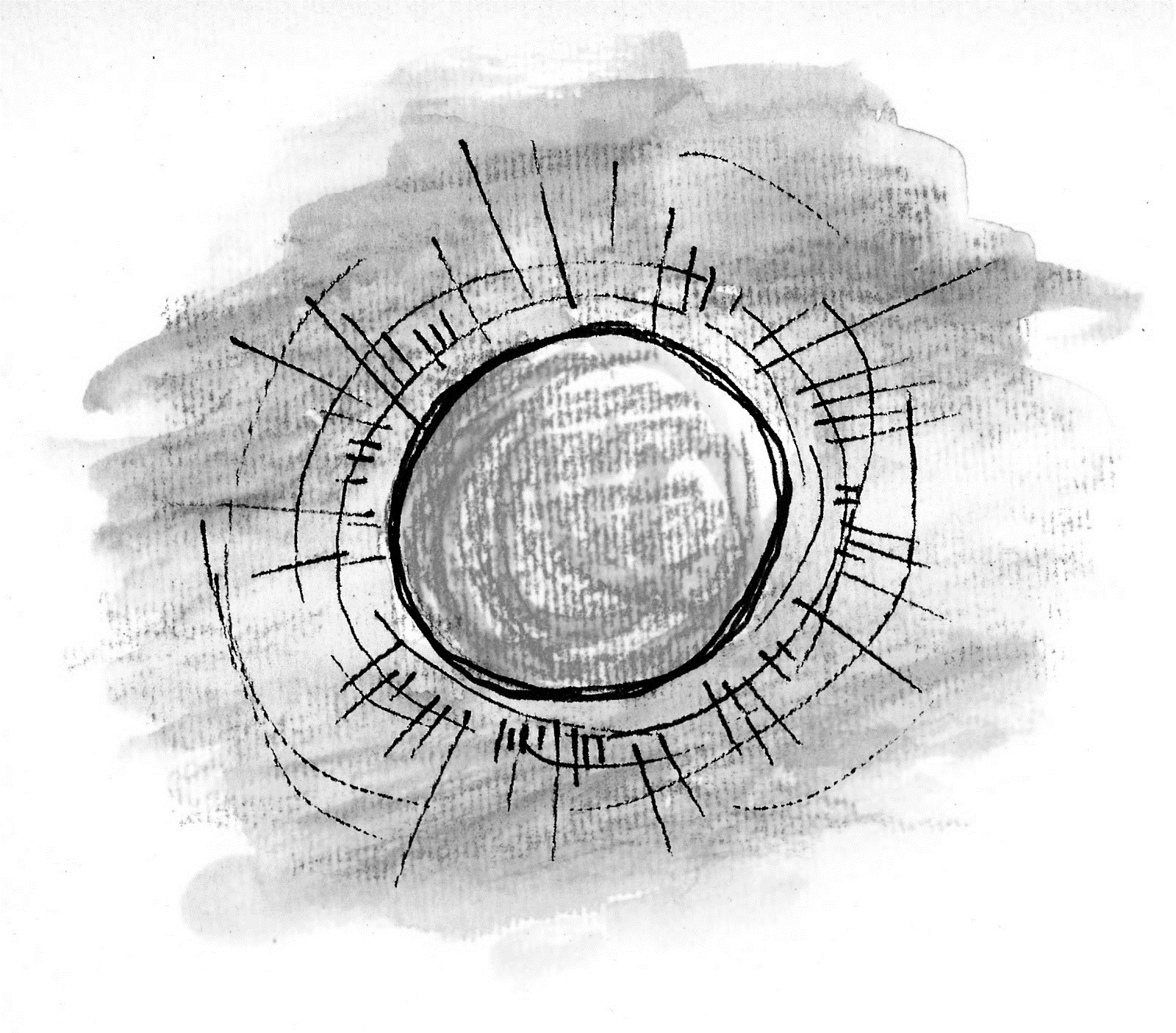 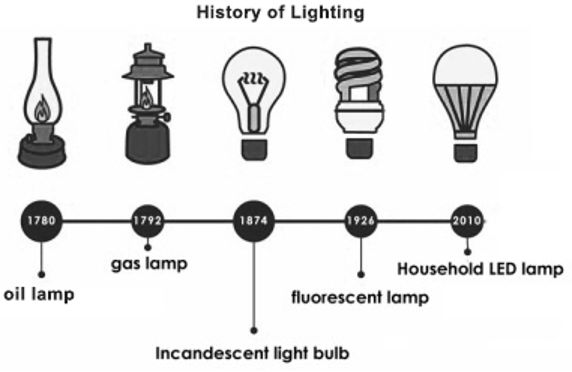 Sunlight
2
free
sustainable
bodies primed
Natural Light
Artificial Light
light
heating
cooking
EKINEX CONFIDENTIAL AND PROPRIETARY | ©2023 Ekinex S.p.A.
[Speaker Notes: Before there was light, well, before there was artificial light, we had sunlight. It was free, sustainable, and our bodies were primed by it.
But at night, it was a different story. We were vulnerable to predators, found it difficult to stay warm, and were more susceptible to foodborne disease. 
Thankfully, our hunter–gatherer ancestors discovered fire. Fire fended off predators, gave us warmth and comfort, and expanded our menu with the introduction of cooking. 
But as we evolved, we wanted to stay up way past our bedtimes, so we invented artificial light.
At first, artificial light started out as a luxury, and like most luxuries it was expensive. 
1750 BC = 1 hour light = 50 hours of work. 
1800 = 1 hour light = 6 hours of work 
1880 = 1 hour light = 15 minutes of work
1950 = 1 hour light = 8 second of work (Edison light bulb)
Today = 1 hour light = 0,5 seconds of work.]
Lighting Control KNX/Dali
Light Evolution
Beside light evolution there was also a Tecnology Evolution
LED sources

artificial light design is changing gradually
Digitalization

command/control
new solutions
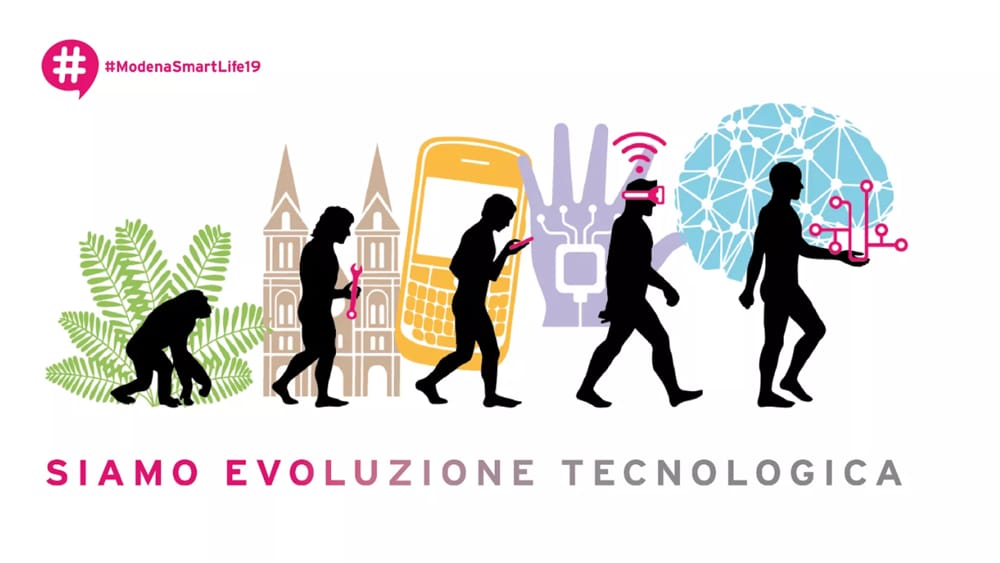 3
EKINEX CONFIDENTIAL AND PROPRIETARY | ©2023 Ekinex S.p.A.
Lighting Control KNX/Dali
Standard
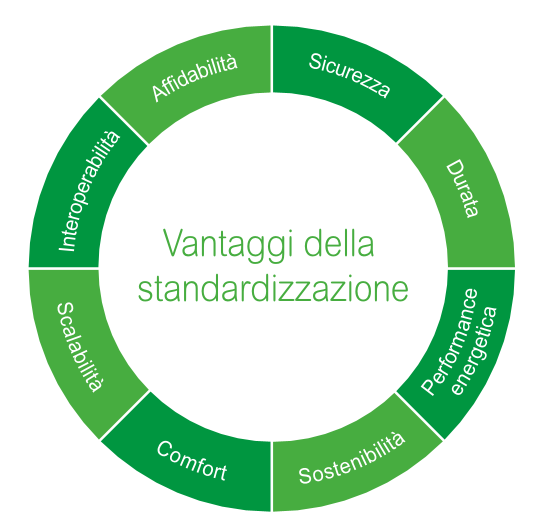 Suitability for the use for which it is intended, guaranteeing all applicable standards (e.g. safety)
Reliability
Safety
Guarantee of interchangeability of the elements that constitute it (mechanical aspects and performance)
Interoperability
Duration
Certification, Demonstration and Verification of performance
Standard
Advantages
4
Energy
performance
Scalability
Standard represents a guarantee for all market operators:
Designers
Installers
End users
Comfort
Sustainability
EKINEX CONFIDENTIAL AND PROPRIETARY | ©2023 Ekinex S.p.A.
Lighting ControlKNX/Dali
SRI Indicator
SRI
Smart Readiness Indicator
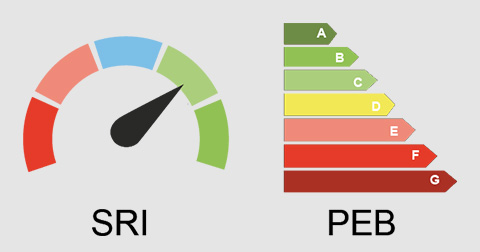 Directive 2018/844/EU
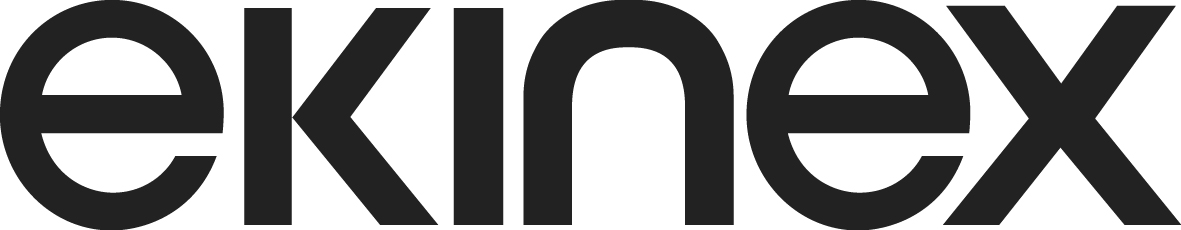 Ability of a Building and its technological systems to detect, interpret, communicate and respond actively, efficiently, to the various modifications due to:

Operations
Extenal conditions
Energy networks
Needs
5
EKINEX CONFIDENTIAL AND PROPRIETARY | ©2023 Ekinex S.p.A.
Lighting ControlKNX/Dali
Energy performance
Termoregulation
Sanitary Hot Water
Ventilation
Lighting
Consumption
40%
A
BACS | TBM high performance
B
BACS | TBM advanced
BAC	Building Automation and Control
Set of products, systems, services and monitoring or optimization activities intended for energy efficiency
C
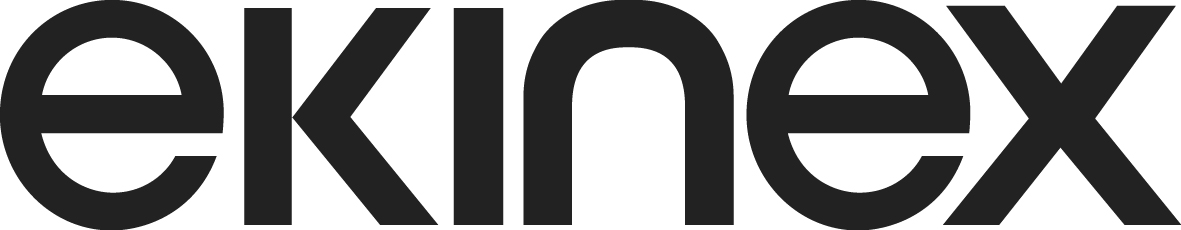 6
BACS standard
D
BACS not efficient
BACS	Building Automation and Control System
BAC system designed, built and managed to improve energy efficiency
TBM	Technical Building Management
Set of processes and services for the operation, maintenance and control of technical systems to check their efficiency
EKINEX CONFIDENTIAL AND PROPRIETARY | ©2023 Ekinex S.p.A.
Lighting ControlKNX/Dali
Lighting Control
A
B
C
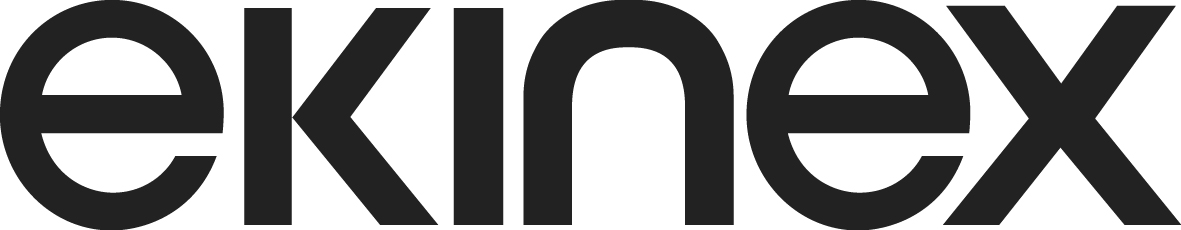 7
D
B
C
D
-23%
-15%
EKINEX CONFIDENTIAL AND PROPRIETARY | ©2023 Ekinex S.p.A.
Lighting ControlKNX/Dali
Expenditure Factor
Energy performance
Requested energy
Consatnt light control
Expenditure Factor
Energy consumed by ideal installation
(theoretical)
Presence detection
Natural light control
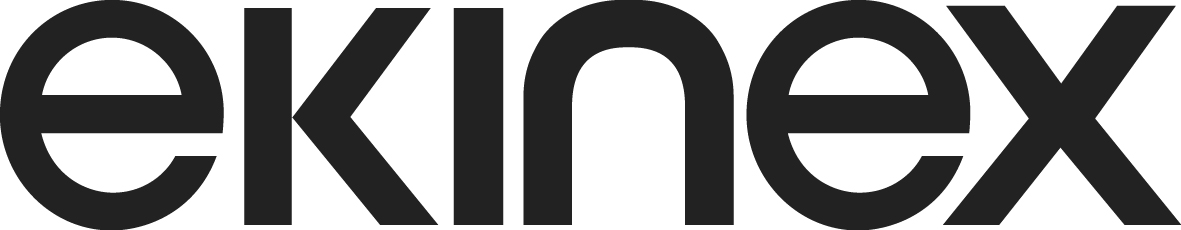 Installed power density
The first 3 factors are related to the technological control and regulation solution of the system.


Last factor is related to lighting devices features and their efficiency.
8
EKINEX CONFIDENTIAL AND PROPRIETARY | ©2023 Ekinex S.p.A.
Lighting ControlKNX/Dali
Digital installation
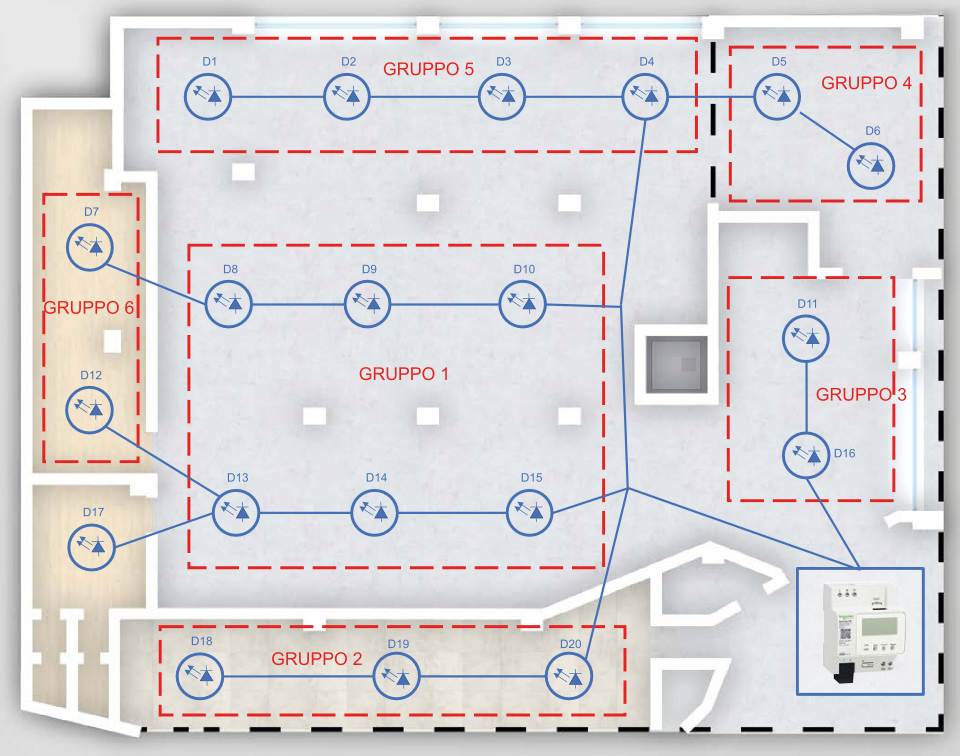 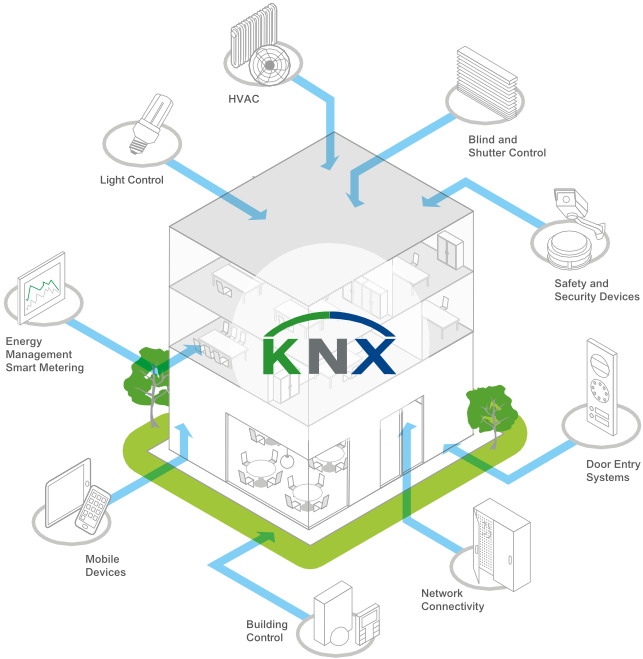 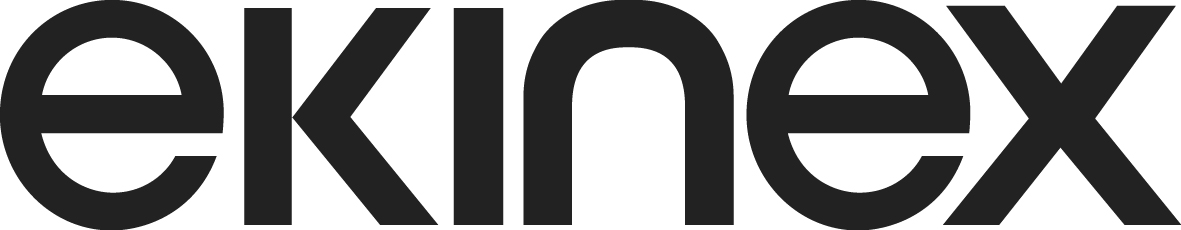 9
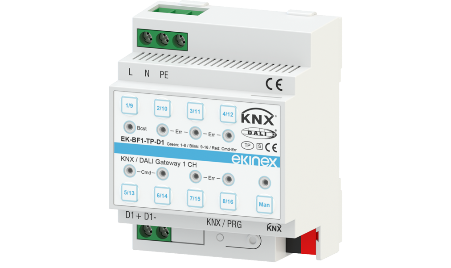 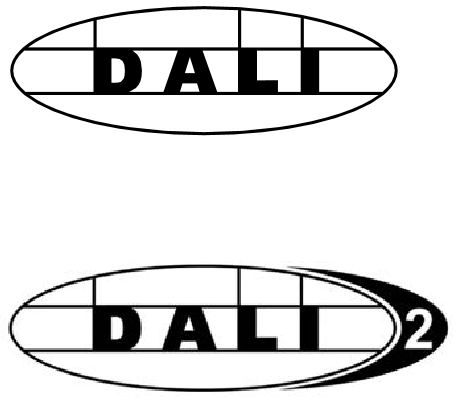 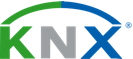 EKINEX CONFIDENTIAL AND PROPRIETARY | ©2023 Ekinex S.p.A.
Lighting ControlKNX/Dali
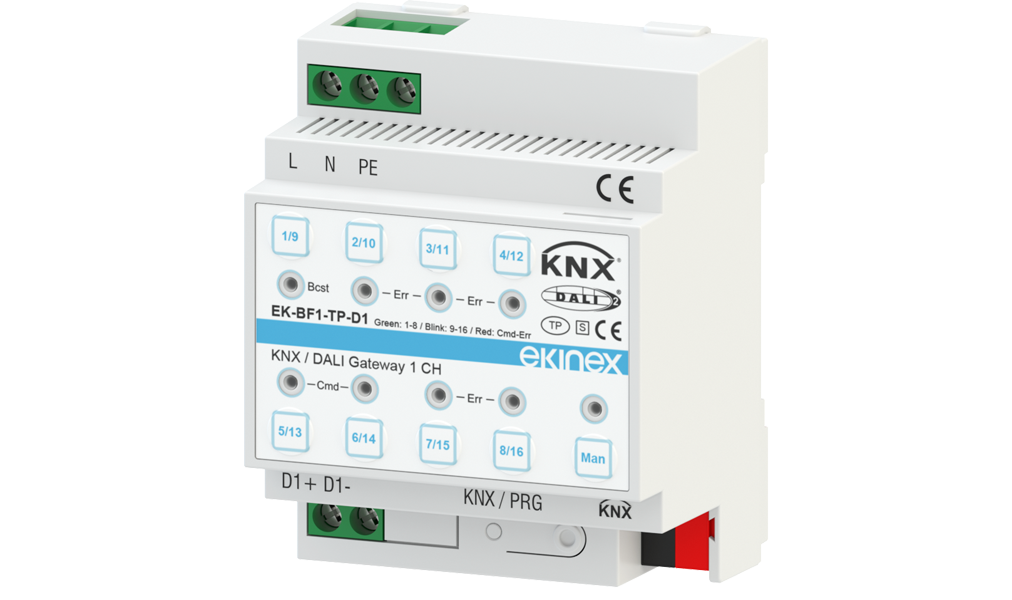 Digital installation
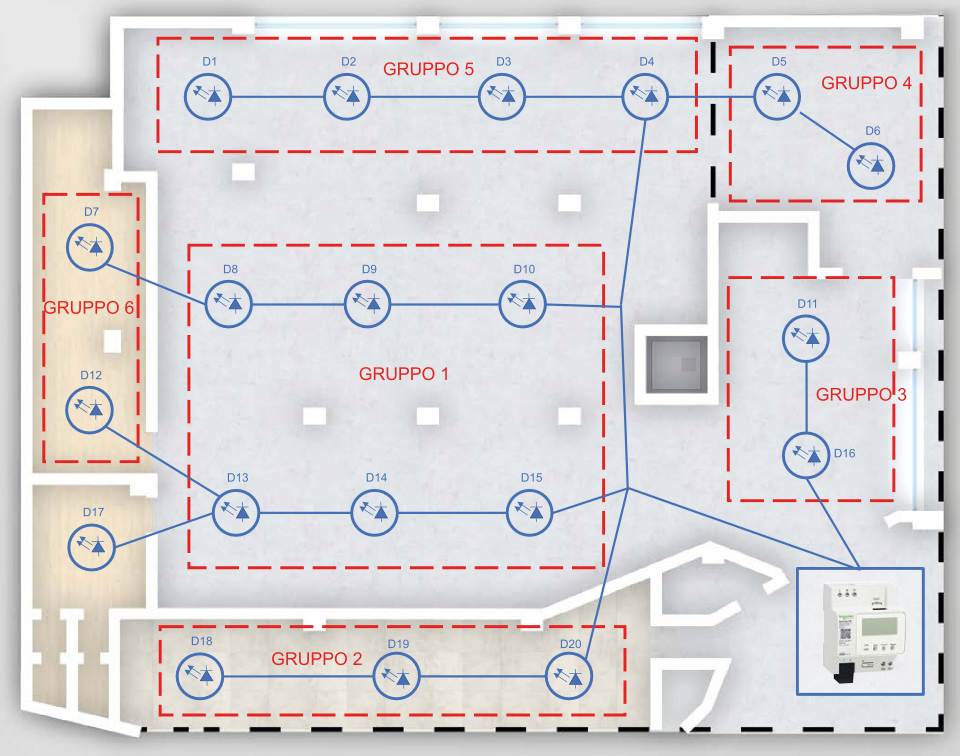 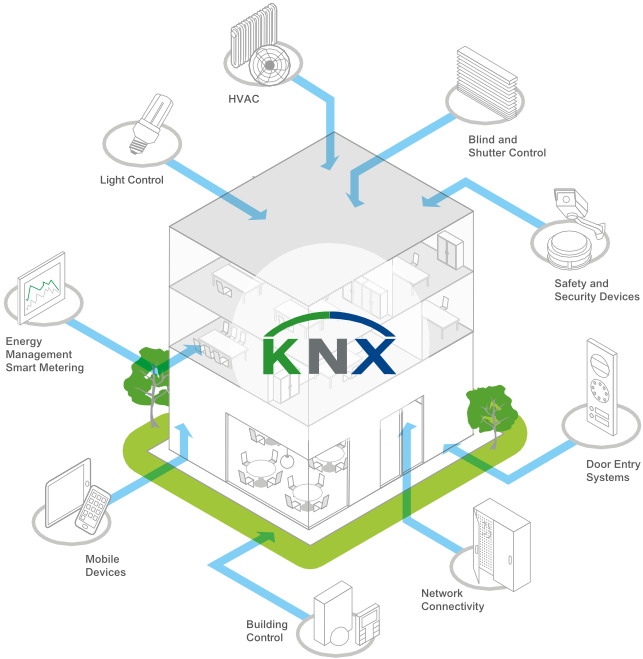 Gateway
KNX/Dali
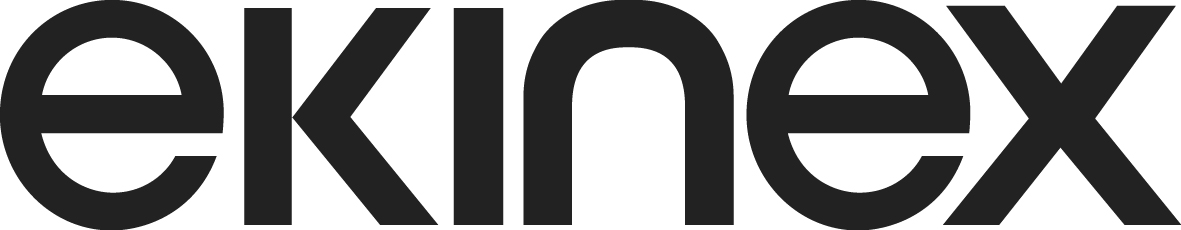 10
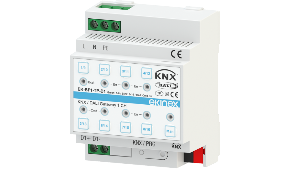 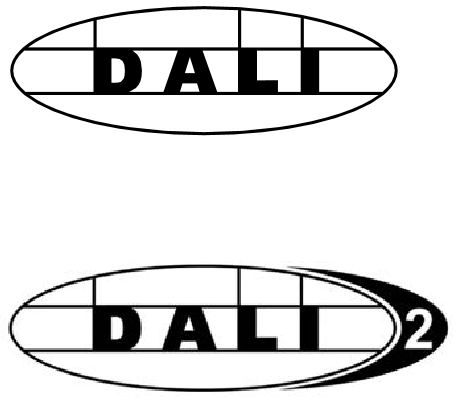 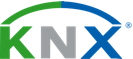 EKINEX CONFIDENTIAL AND PROPRIETARY | ©2023 Ekinex S.p.A.
Lighting ControlKNX/Dali
Gateway KNX/Dali
EK-BG1-TP
EK-BF1-TP-D1
EK-BF1-TP-D2
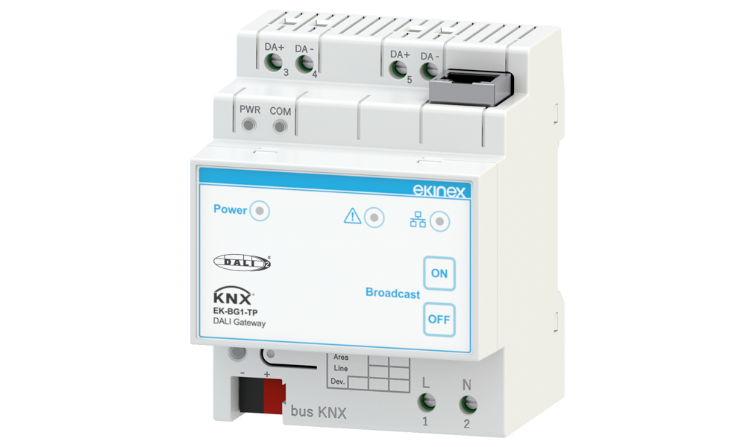 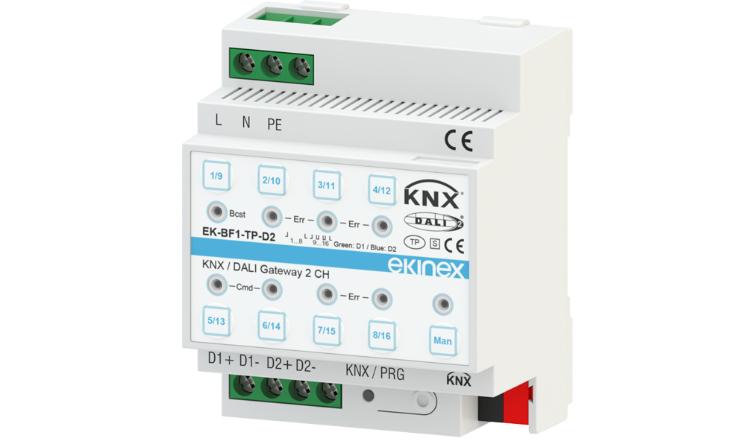 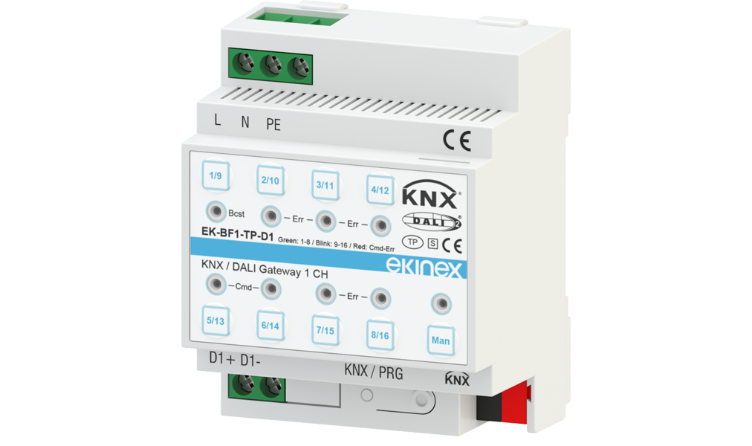 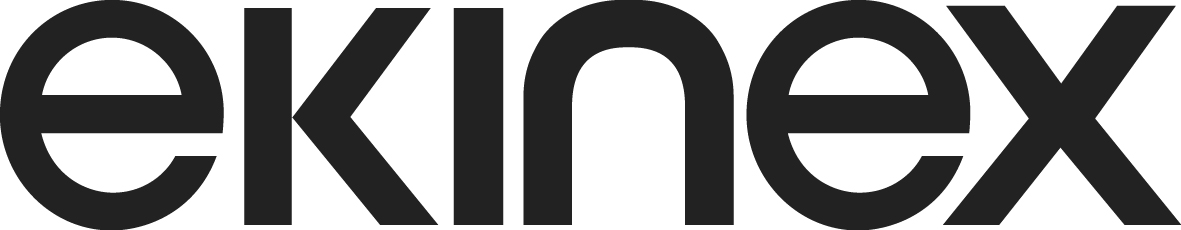 11
KNX Certification
DALI2 Certification
1-channel DALI
Driver DT6 supported
Driver DT8 supported
Commissioning DALI with ETS (DCA)
KNX Certification
DALI2 Certification
2-channels DALI
Driver DT6 supported
Driver DT8 supported
Commissioning DALI with ETS (DCA)
KNX Certification
DALI2 Certification
1-channel DALI
Driver DT6 supported
Driver DT8 supported
		(no RGBW)
Commissioning DALI with Windows Application
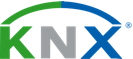 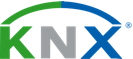 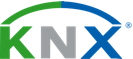 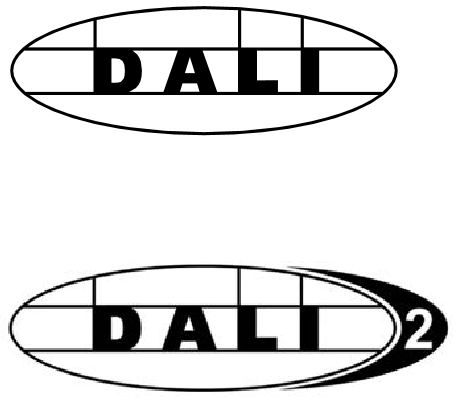 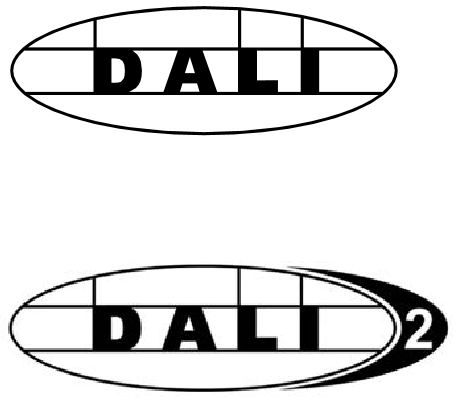 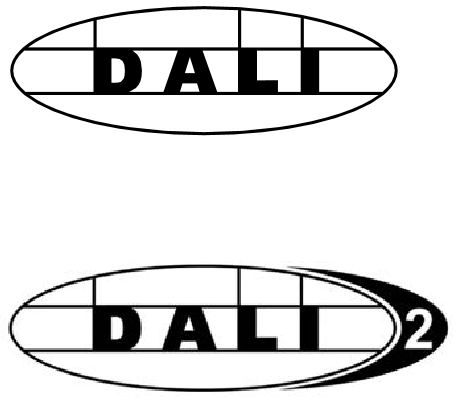 EKINEX CONFIDENTIAL AND PROPRIETARY | ©2023 Ekinex S.p.A.
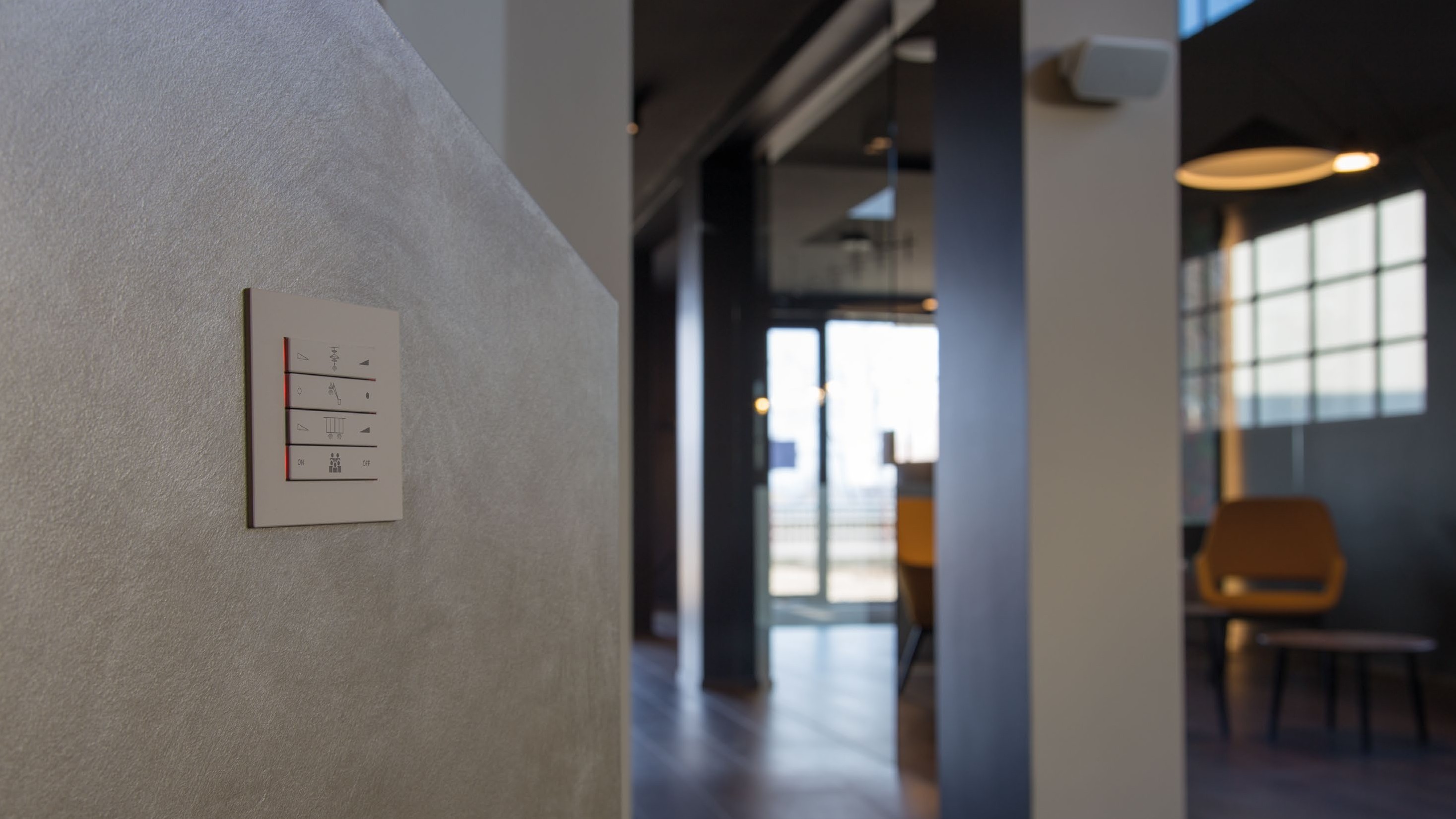 Thank you for you attention !